Hospital At Home
The crash course
Educational Background
Bachelors, Business Administration (East Carolina University 2012’)
Concentration : Marketing
Educational Background
Bachelors, Business Administration (East Carolina University 2012’)
Masters , Business Administration (East Carolina University 2014’)
Educational Background
Bachelors, Business Administration (East Carolina University 2012’)
Masters , Business Administration (East Carolina University 2014’)
You are correct…. I have no formal clinical experience!
Educational Background
Bachelors, Business Administration (East Carolina University 2012’)
Masters , Business Administration (East Carolina University 2014’)
You are correct…. I have no formal clinical experience!
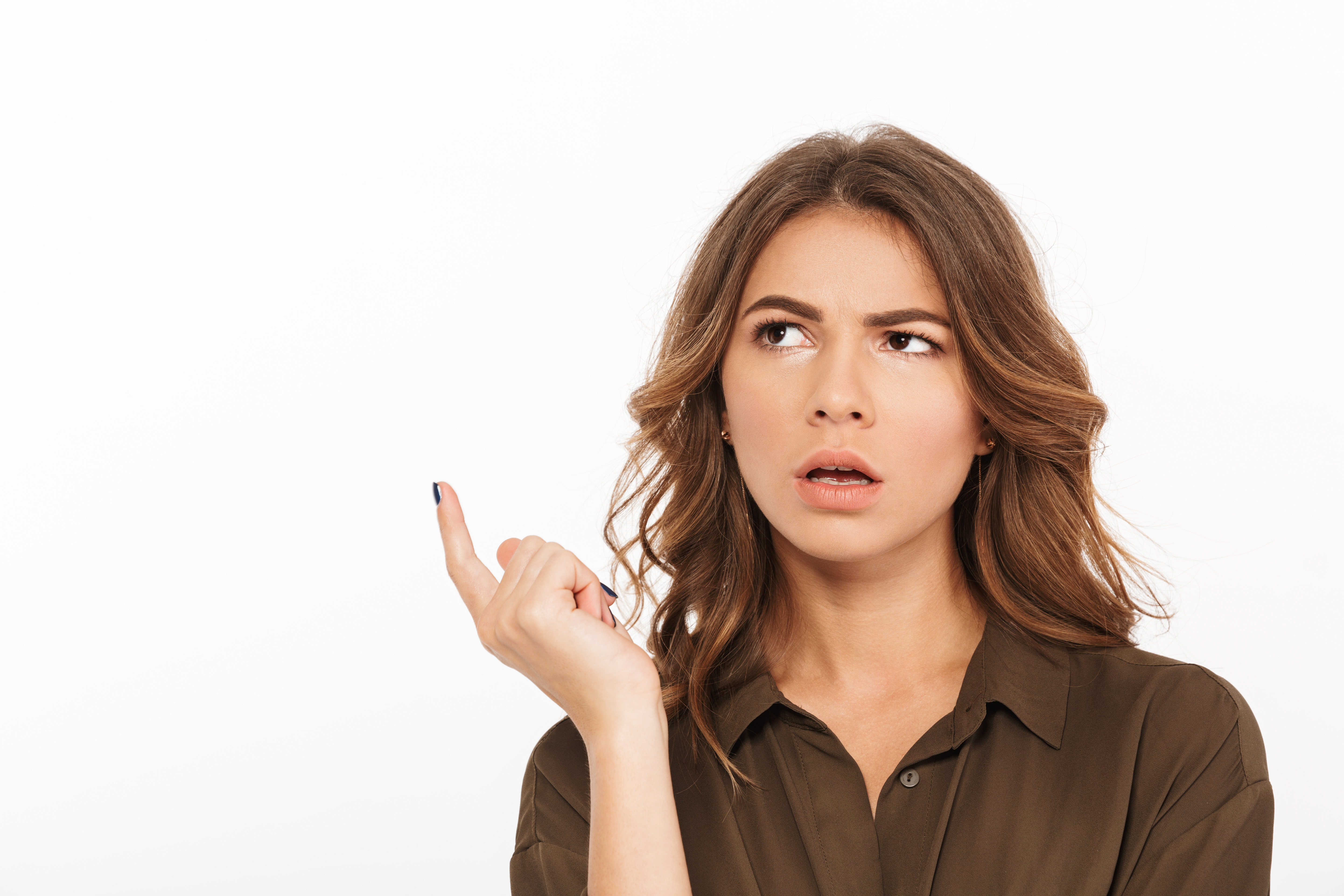 Professional Background
Director of Business Development, December 2013  - June 2020
Chief Operations Officer, May 2020 – Present
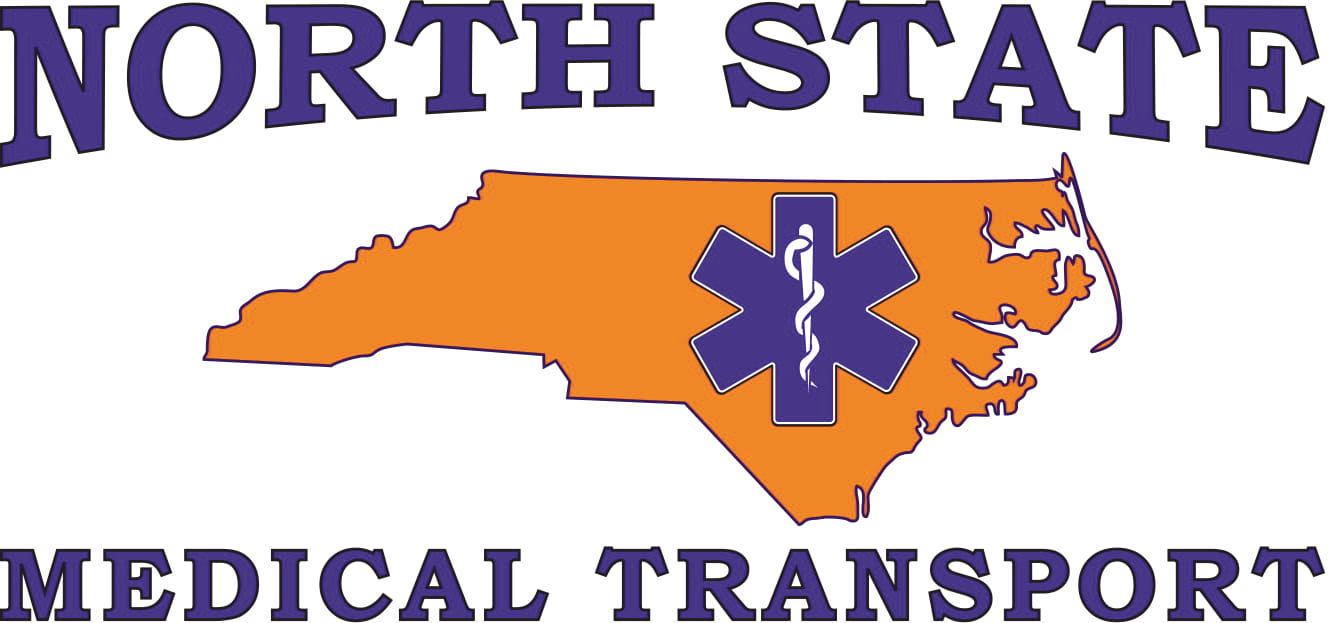 Professional Background
Director of Business Development, December 2013  - June 2020
Chief Operations Officer,     May 2020 – Present
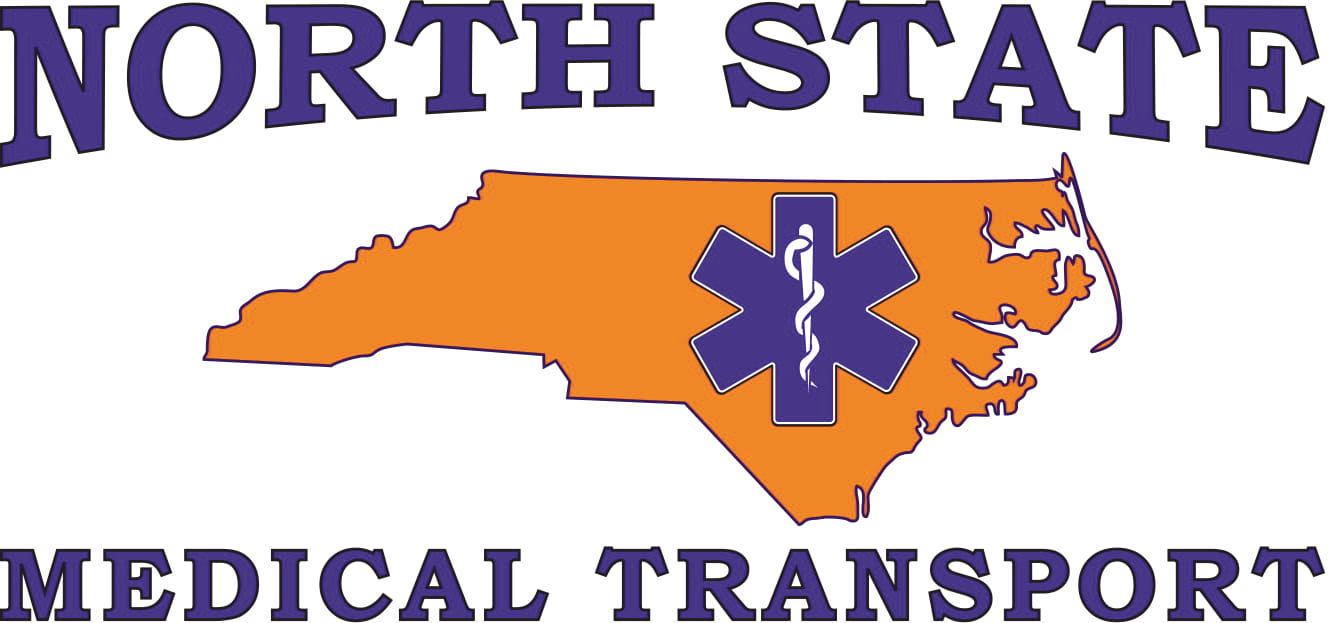 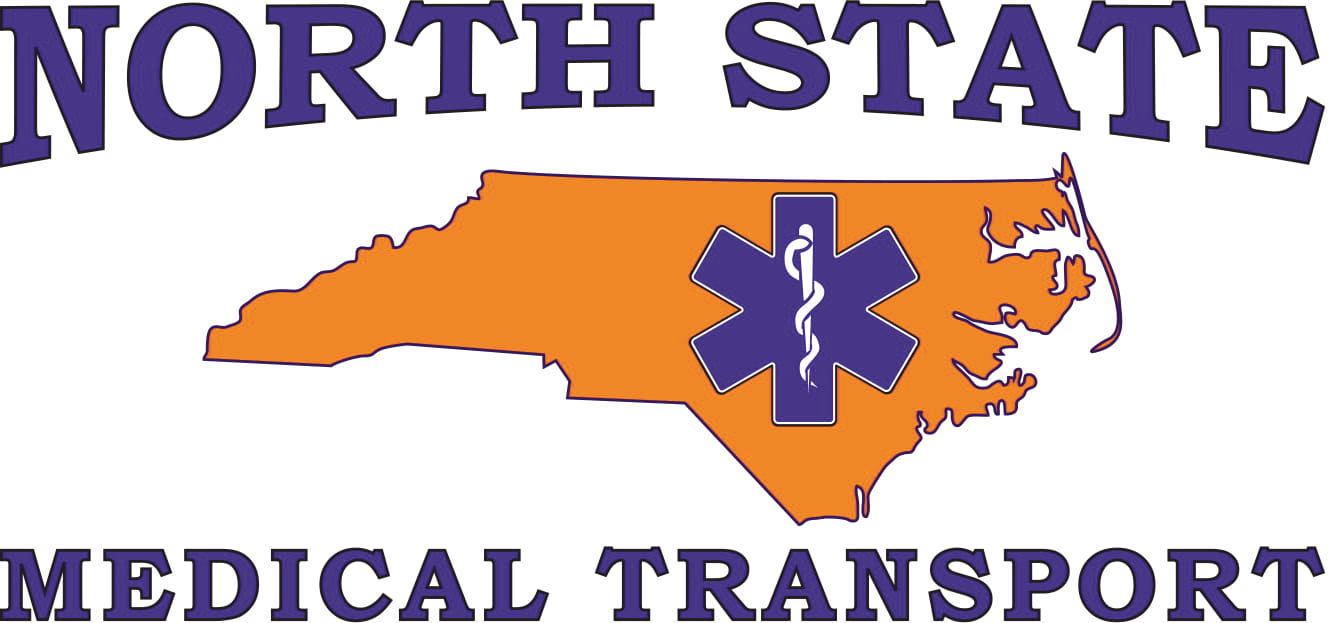 Agency Background
Founded in 2004 by three Wake County Paramedics
Private “For Profit” Company 
Non-Hospital Based  
Franchised in 13 North Carolina counties (serving approximately 2.2 million citizens)
Primary Focus (prior to MIH initiative) = BLS and ALS non-emergent transportation
Backup 911 (mutual aid) in 11 of 13 franchised counties
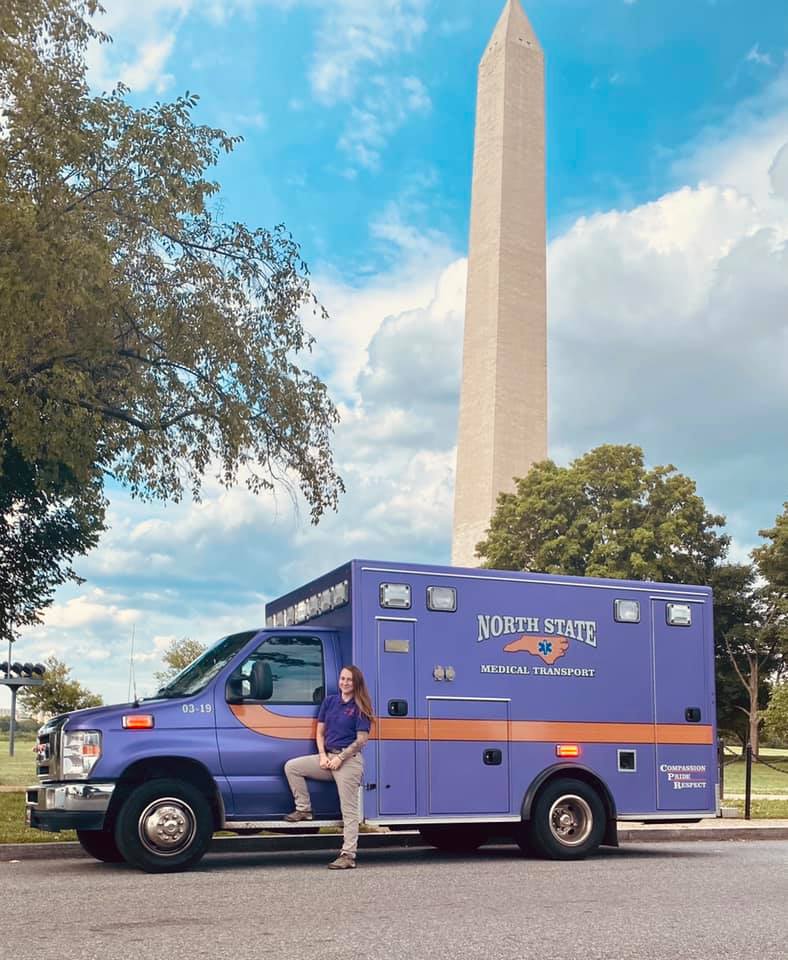 Hospital at Home – Operating Model
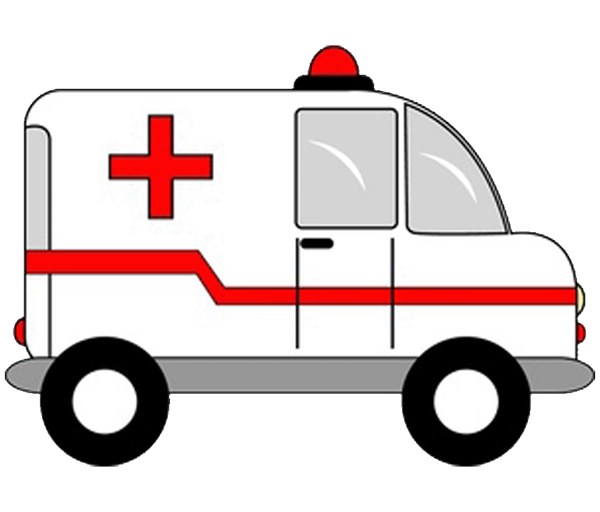 Hospital at Home – Operating Model
Acute Care at Home – Post ED Referral
Patient referred by ED physician into respective “Hospital at Home” program
Patient must meet certain criteria for Hospital at Home (examples):
Is patient able to walk without assistance?
Is wi-fi access readily available at residence? 
Will patient’s insurance cover the respective program?
Hospital at Home - Existing Model
Acute Care at Home – Post ED Referral
Patient referred by ED physician into respective “Hospital at Home” program
Patient must meet certain criteria for Hospital at Home (examples):
Is patient able to walk without assistance?
Is wi-fi access readily available at residence? 
Will patient’s insurance cover the respective program?
Hospital at Home - Existing Model
Who Makes Up The ”Control Center”?
Case Managers
Service Coordinators
Telehealth RNs
Telehealth MDs
Health System Day-to-Day Managers
Hospital at Home - Existing Model
Who Makes Up The ”Control Center”?
Case Managers
Service Coordinators
Telehealth RNs
Telehealth MDs
Health System Day-to-Day Managers
Hospital at Home - Existing Model
Who Makes Up The ”Control Center”?
Case Managers
Service Coordinators
Telehealth RNs
Telehealth MDs
Health System Day-to-Day Managers
Hospital at Home - Existing Model
Who Makes Up The ”Control Center”?
Case Managers
Service Coordinators
Telehealth RNs
Telehealth MDs
Health System Day-to-Day Managers
Hospital at Home - Existing Model
Who Makes Up The ”Control Center”?
Case Managers
Service Coordinators
Telehealth RNs
Telehealth MDs
Health System Day-to-Day Managers
Implementation
Ready. Set. Let’s Go.
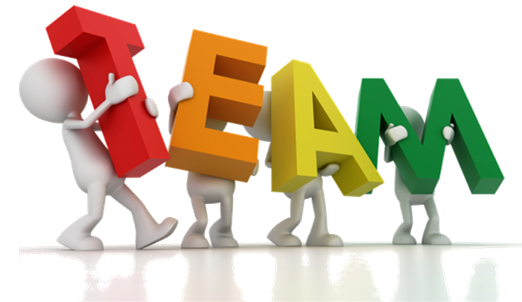 Implementation – State Compliance
Know your state’s respective ruling on “alternative setting” practices for Paramedics and other advanced practice resources
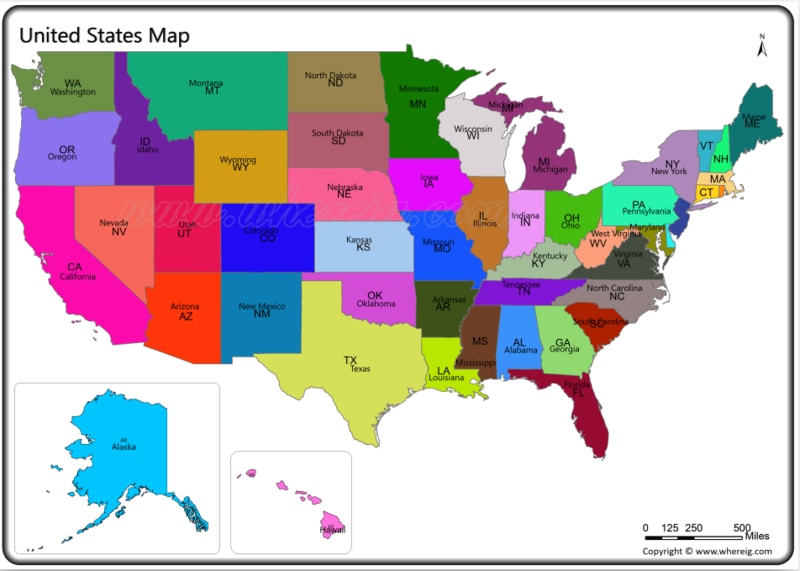 Implementation – State Compliance
Know your state’s respective ruling on “alternative setting” practices for Paramedics and other advanced practice resources
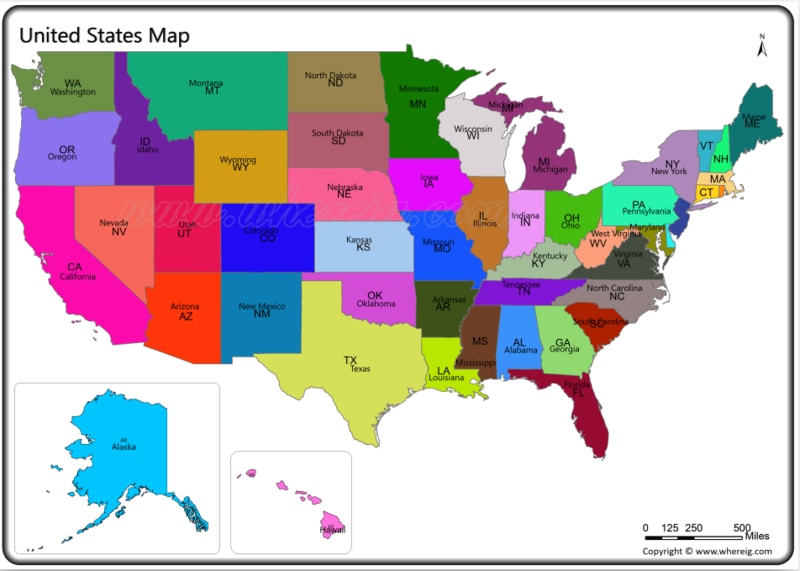 Are Paramedics currently legally able to utilize their clinical skills in private residences in your state?
Implementation – State Compliance
Know your state’s respective ruling on “alternative setting” practices for Paramedics and other advanced practice resources
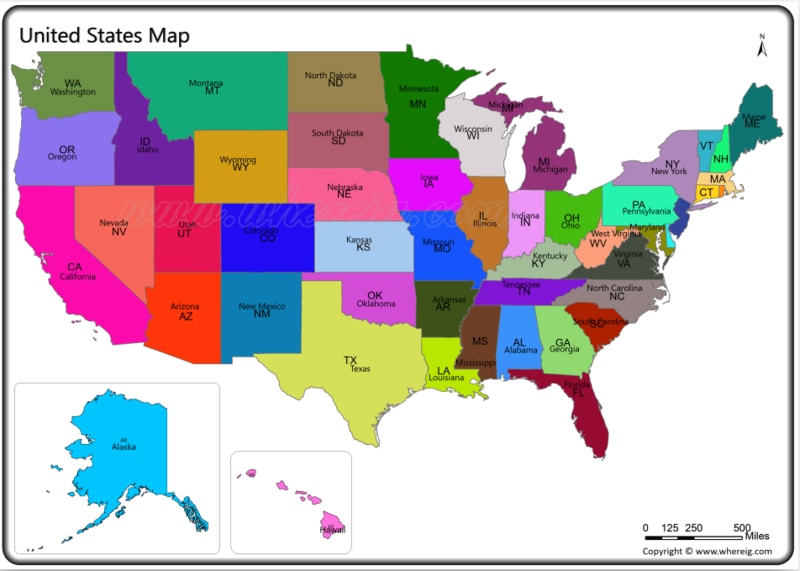 Would clinical decision- making fall under your Medical Director?
Are Paramedics currently legally able to utilize their skills in private residences?
Implementation – State Compliance
Know your state’s respective ruling on “alternative setting” practices for Paramedics and other advanced practice resources
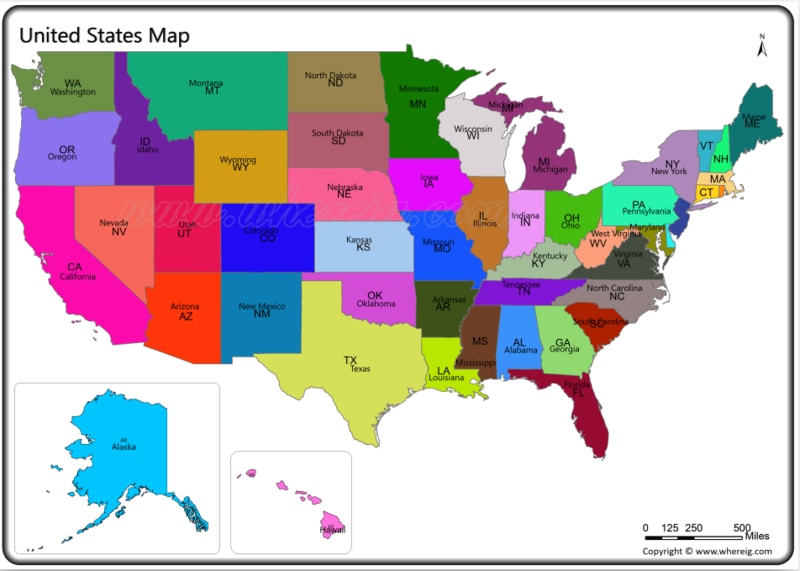 Would clinical decision- making fall under your Medical Director?
Are Paramedics currently legally able to utilize their skills in private residences?
… or under your health system’s Medical Director?
Implementation – State Compliance
Are they able to practice to their full scope?
Know your state’s respective ruling on “alternative setting” practices for Paramedics and other advanced practice resources
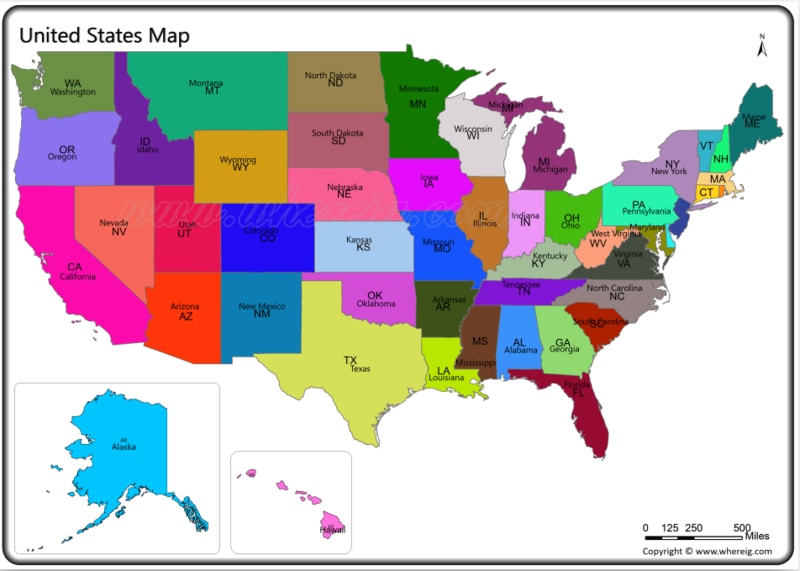 Would clinical decision- making fall your Medical Director?
Are Paramedics currently legally able to utilize their skills in private residences?
… or under the health system’s Medical Director?
Implementation – State Compliance
North Carolina – Emergency Medical Services and Trauma Rules
10A NCAC 13P .0506       PRACTICE SETTINGS FOR EMS PERSONNEL

“ Individuals functioning in an *alternative practice setting* …… that are not affiliated with an EMS system shall..”
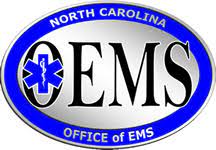 Implementation – State Compliance
North Carolina – Emergency Medical Services and Trauma Rules
10A NCAC 13P .0506       PRACTICE SETTINGS FOR EMS PERSONNEL

“ Individuals functioning in an alternative practice setting …… that are not affiliated with an EMS system shall..”  

1) Be under the medical oversight of a physician licensed by the North Carolina Medical Board that is associated with the practice setting where the individual will function; and
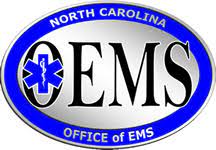 Implementation – State Compliance
North Carolina – Emergency Medical Services and Trauma Rules
10A NCAC 13P .0506       PRACTICE SETTINGS FOR EMS PERSONNEL

“ Individuals functioning in an alternative practice setting …… that are not affiliated with an EMS system shall..”  

1) Be under the medical oversight of a physician licensed by the North Carolina Medical Board that is associated with the practice setting where the individual will function; and2) Be restricted to performing within the scope of practice as defined by the North Carolina Medical Board pursuant to G.S. 143-514 for the individual's level of EMS credential.
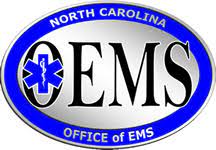 ImplementationThe Health System (from the MIH provider’s view)
Health System can be any     of the following:
Hospital System
Single Hospital
Physicians Group
Private Decentralized Health Groups
Secondary Care Management Companies
Primary Care conglomerate
Health System can be any     of the following:
Hospital System
Single Hospital
Physicians Group
Private Decentralized Health Groups
Secondary Care Management Companies
Primary Care conglomerate
….many more to come!!!
Health System can be any     of the following:
Hospital System 
Single Hospital
Physicians Group
Private Decentralized Health Groups
Secondary Care Management Companies
Primary Care conglomerate
….many more to come!!!
Implementation – Your Health System
Beginning Day 1: Arrange weekly virtual or in-person “touch points”
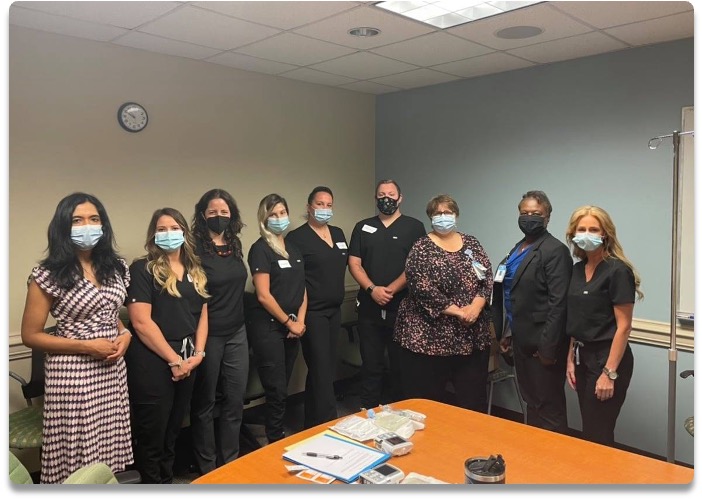 June 2021: Our team and the Hospital Team (60 days before launch)
Implementation – Your Health System
Beginning Day 1: Arrange weekly virtual or in-person “touch points”
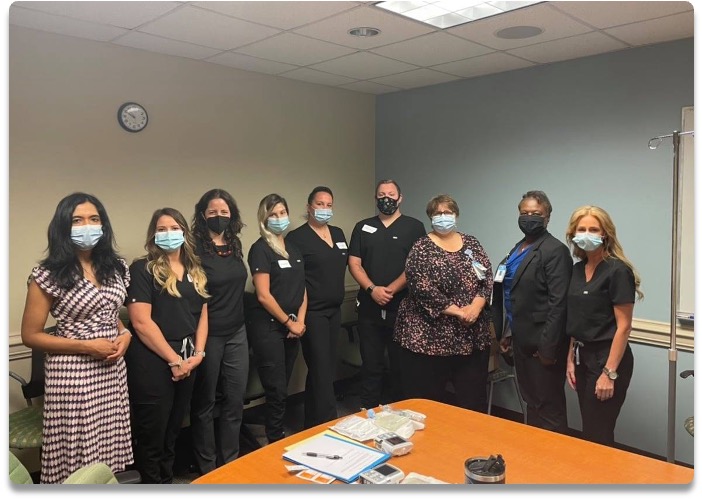 Do not assume everyone is on the same page!
June 2021: Our team and the Hospital Team (60 days before launch)
Implementation – Your Health System
Arrange weekly virtual or in-person “touch points”
Discuss and set your agency’s expected formulary and supplies for your hospital-at-home endeavor
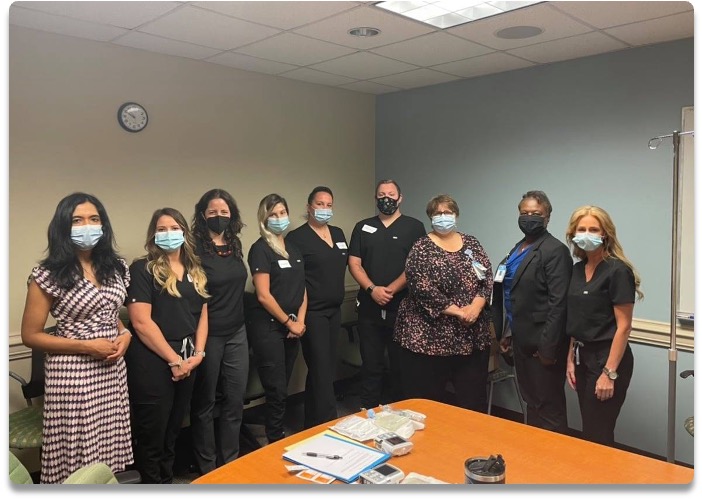 June 2021: Our team and the Hospital Team (60 days before launch)
Implementation – Your Health System
Arrange weekly virtual or in-person “touch points”
Discuss and set your agency’s expected formulary and supplies
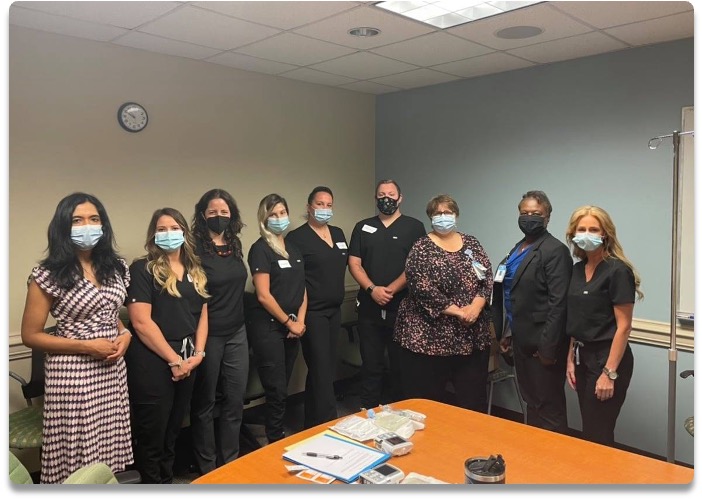 But…. Expect this to change… again…. And again
June 2021: Our team and the Hospital Team (60 days before launch)
Implementation – Your Health System
Arrange weekly virtual or in-person “touch points”
Discuss and set your agency’s expected formulary and supplies
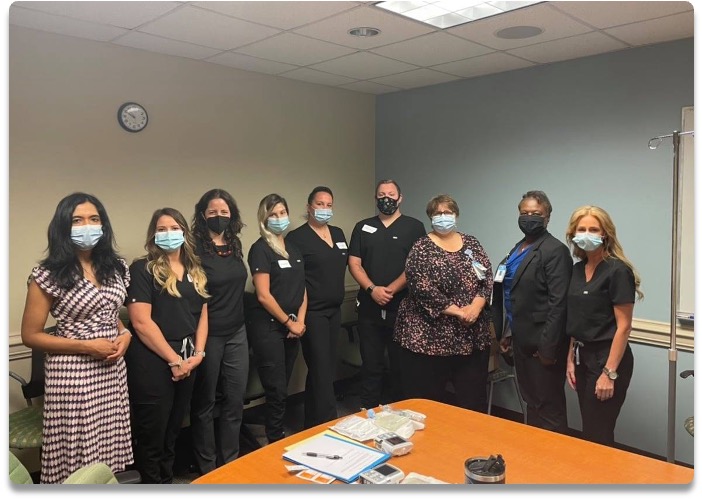 But…. Expect this to change… again…. And again
..and again
…. and again
…….and again
June 2021: Our team and the Hospital Team (60 days before launch)
Implementation – Your Health System
Arrange weekly virtual or in-person “touch points”
Discuss and set your agency’s expected formulary and supplies
Rates (Fee Schedule) negotiations should start immediately!
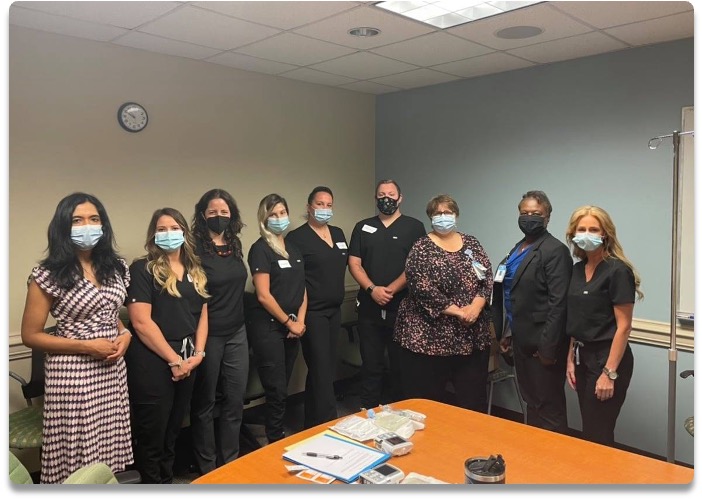 But…. Expect this to change… again…. And again
June 2021: Our team and the Hospital Team (60 days before launch)
Implementation – Your Health System
Arrange weekly virtual or in-person “touch points”
Discuss and set your agency’s expected formulary and supplies
Rates (Fee Schedule) negotiations should start immediately!
Coordinate hands-on training within the respective health system, prior to launch date!
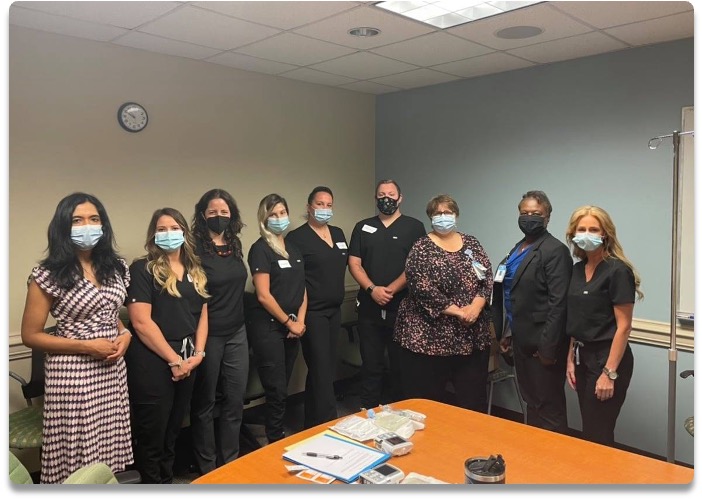 June 2021: Our team and the Hospital Team (60 days before launch)
Implementation – Your Health System
Arrange weekly virtual or in-person “touch points”
Discuss and set your agency’s expected formulary and supplies
Rates (Fee Schedule) negotiations should start immediately!
Coordinate hands-on training within the respective health system, prior to launch date!
Builds trust between the entities
One Team. One Goal. Better Patient Care.
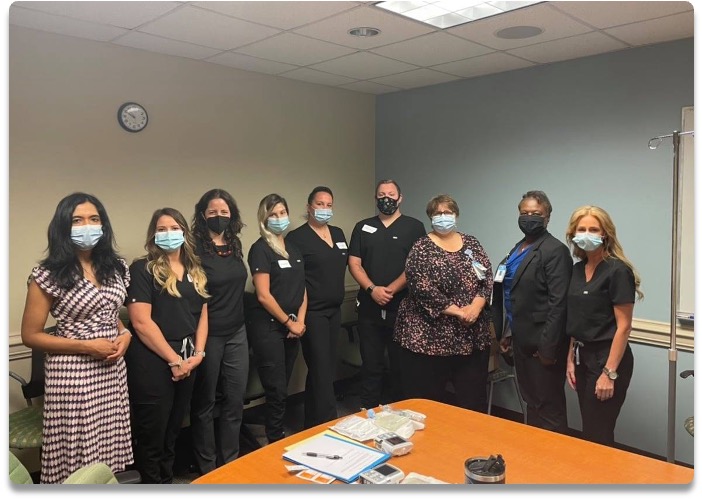 June 2021: Our team and the Hospital Team (60 days before launch)
Implementation – Your Health System
Arrange weekly virtual or in-person “touch points”
Discuss and set your agency’s expected formulary and supplies
Rates (Fee Schedule) negotiations should start immediately!
Coordinate hands-on training within the respective health system, prior to launch date!
Obtain forecasted census and anticipated volume
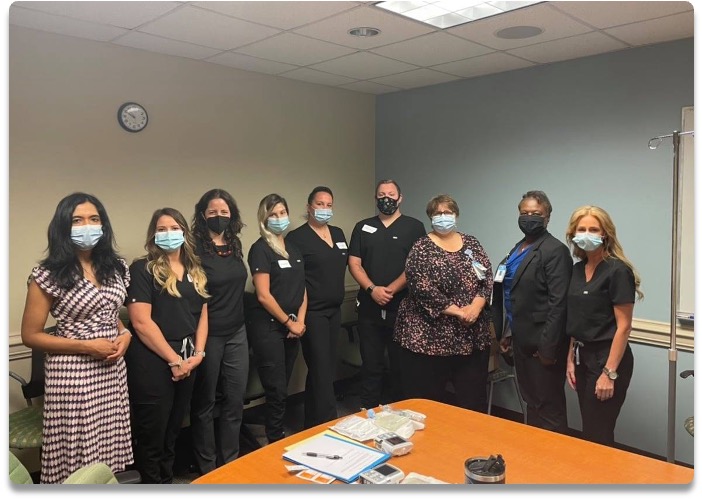 June 2021: Our team and the Hospital Team (60 days before launch)
Implementation – Your Health System
But above all else…..
Implementation – Learn and Do Better
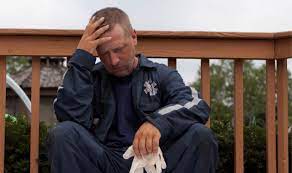 Be ready to adapt and make changes at any given time. 

Everyone is learning!
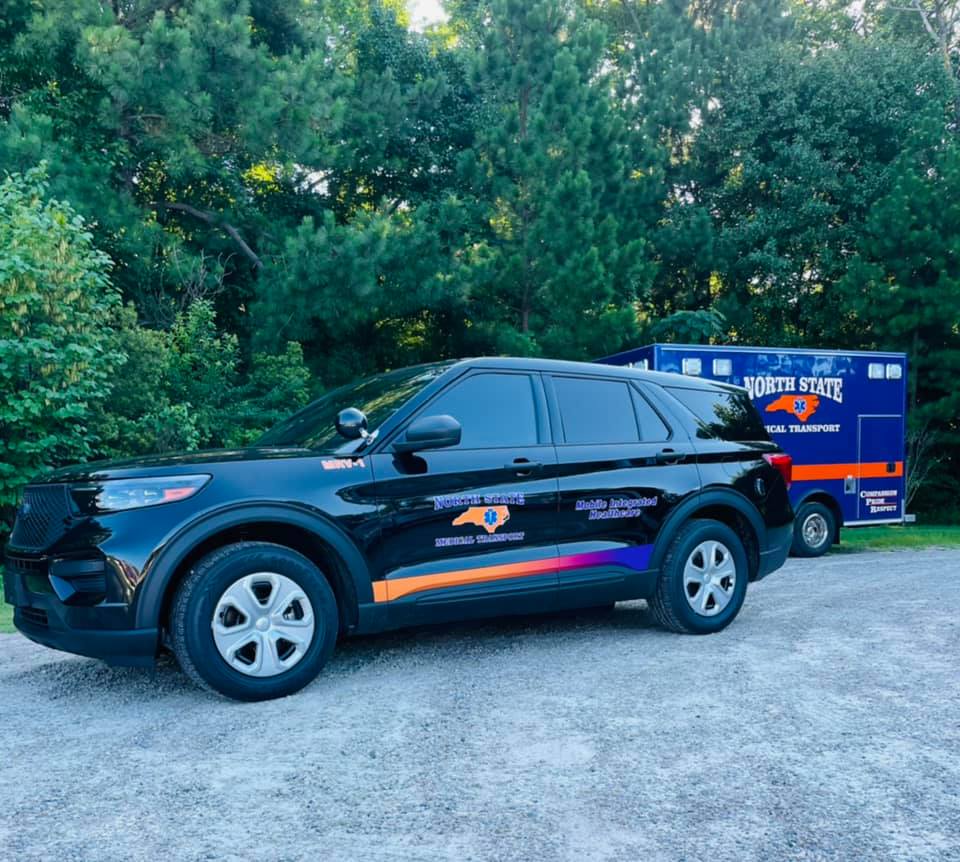 Implementation – Vehicles
Implementation - Vehicles
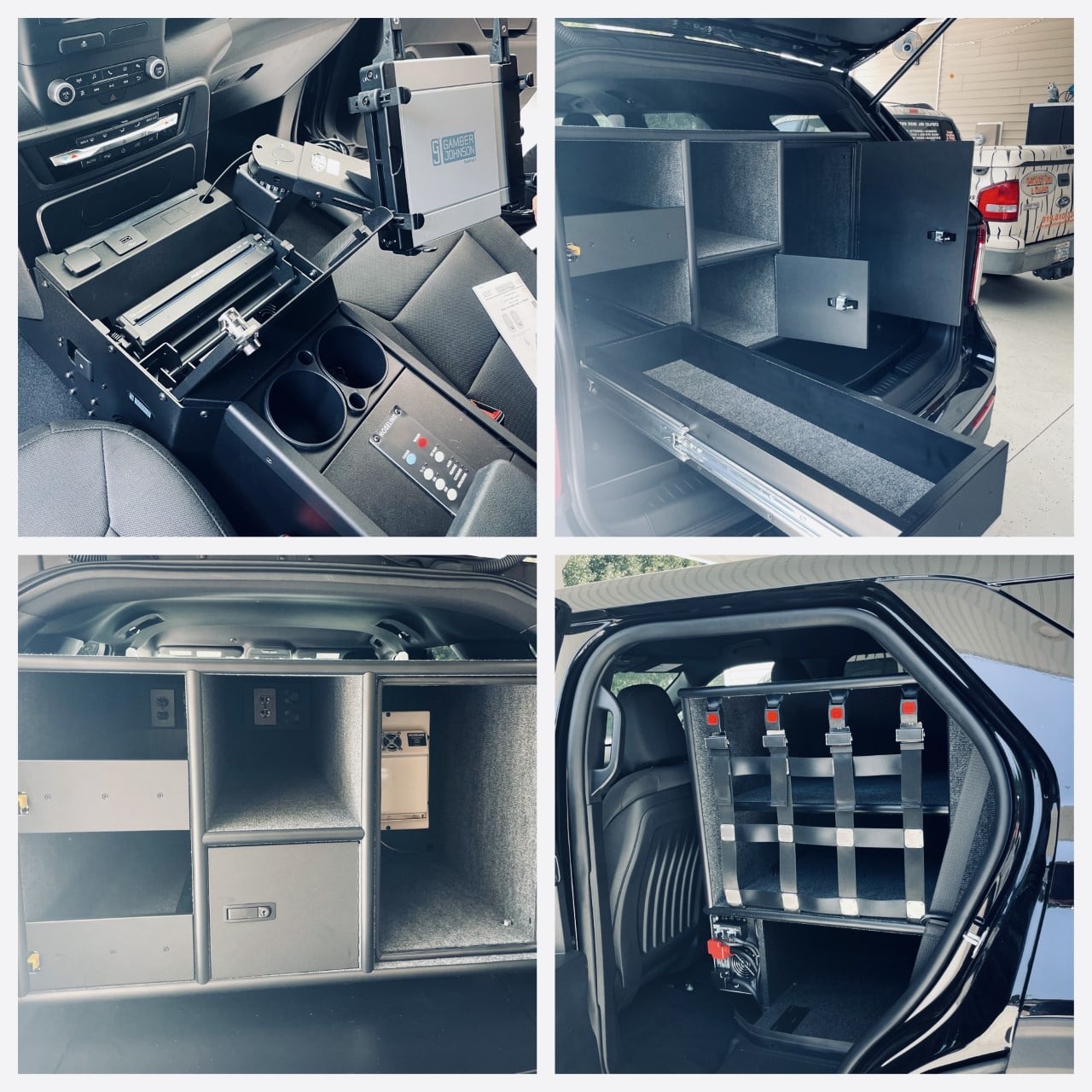 MRV 1  (Purchased April 2021)
Ford Explorer - Utility Package - $35,000
Custom Rockland Cabinetry - $7,000
Custom Refrigeration System  - $3,000
In-Console Bluetooth Printer - $1,000
Toughbook Holder - $300
Decals - $1,500

Total Cost - $48,000 (approximate)
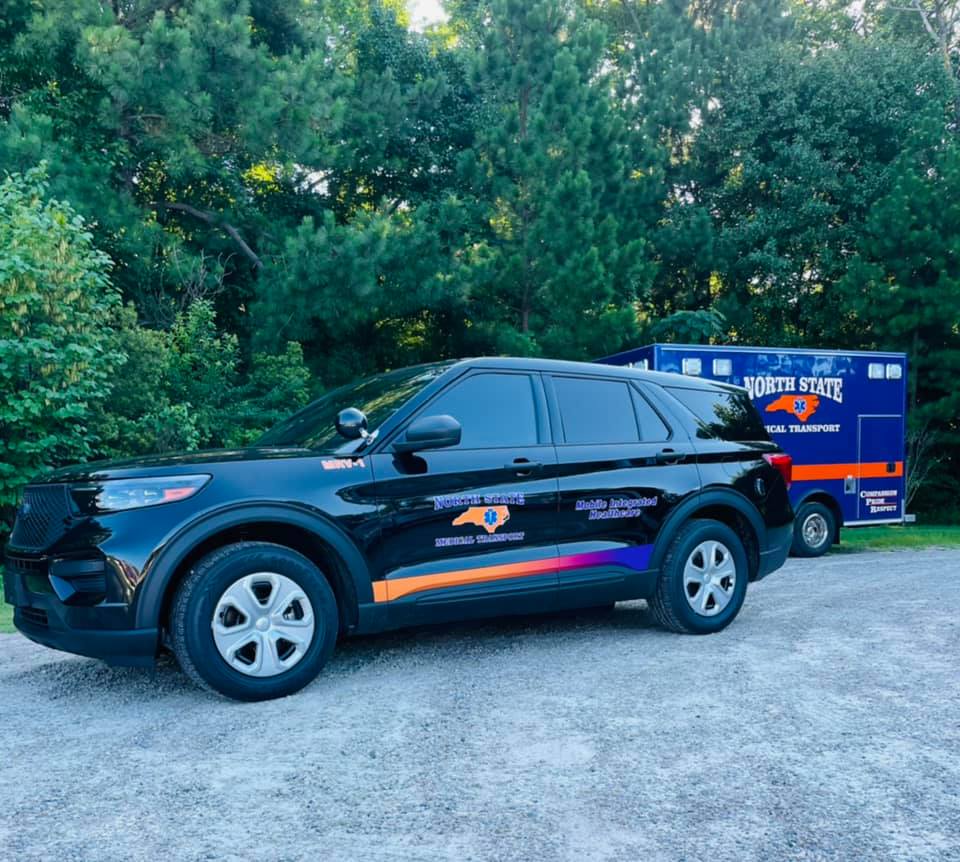 Implementation - Vehicles
MRV 3  (Purchased December 2021)
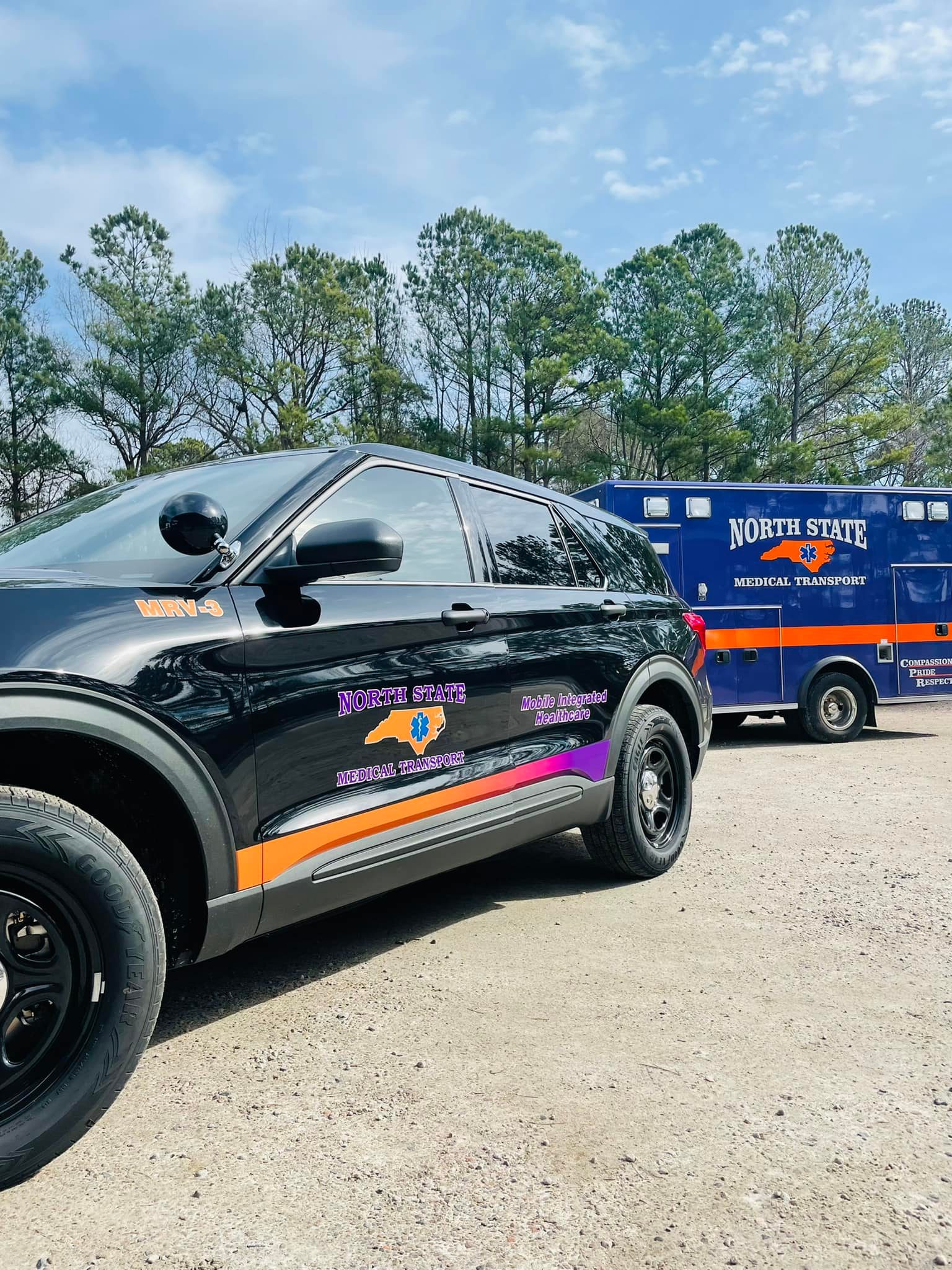 Implementation - Vehicles
MRV 3  (Purchased December 2021)
Ford Explorer - Utility Package - $35,000
Custom Rockland Cabinetry - $7,000
Custom Refrigeration System  - $3,000
In-Console Bluetooth Printer - $1,000
Toughbook Holder - $300
Decals - $1,500
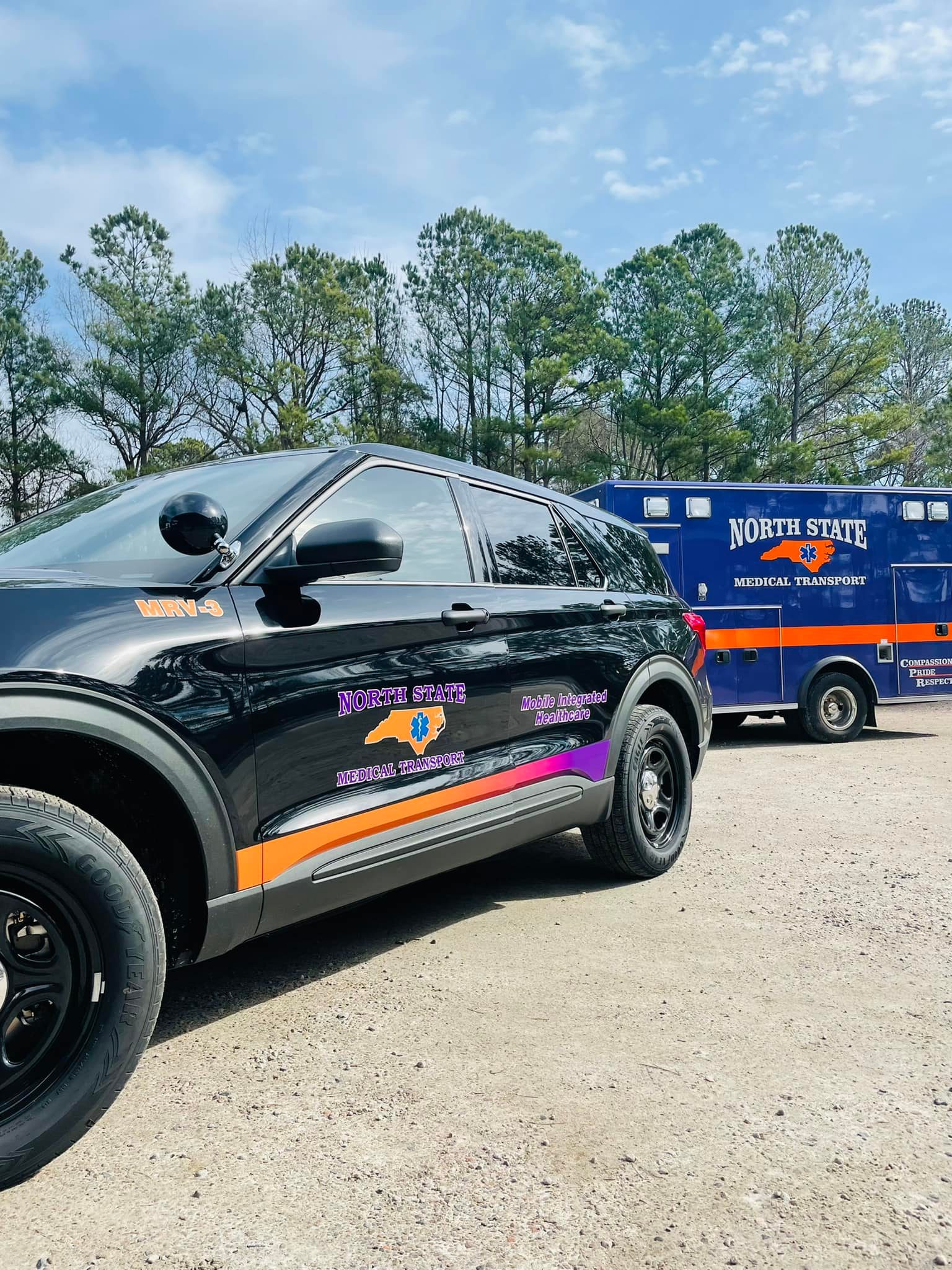 Implementation - Vehicles
MRV 3  (Purchased December 2021)
Ford Explorer - Utility Package - $35,000
Custom Rockland Cabinetry - $2,500 (Was $7,000)
Custom Refrigeration System  - $3,000
In-Console Bluetooth Printer - $1,000
Toughbook Holder - $300
Decals - $1,500
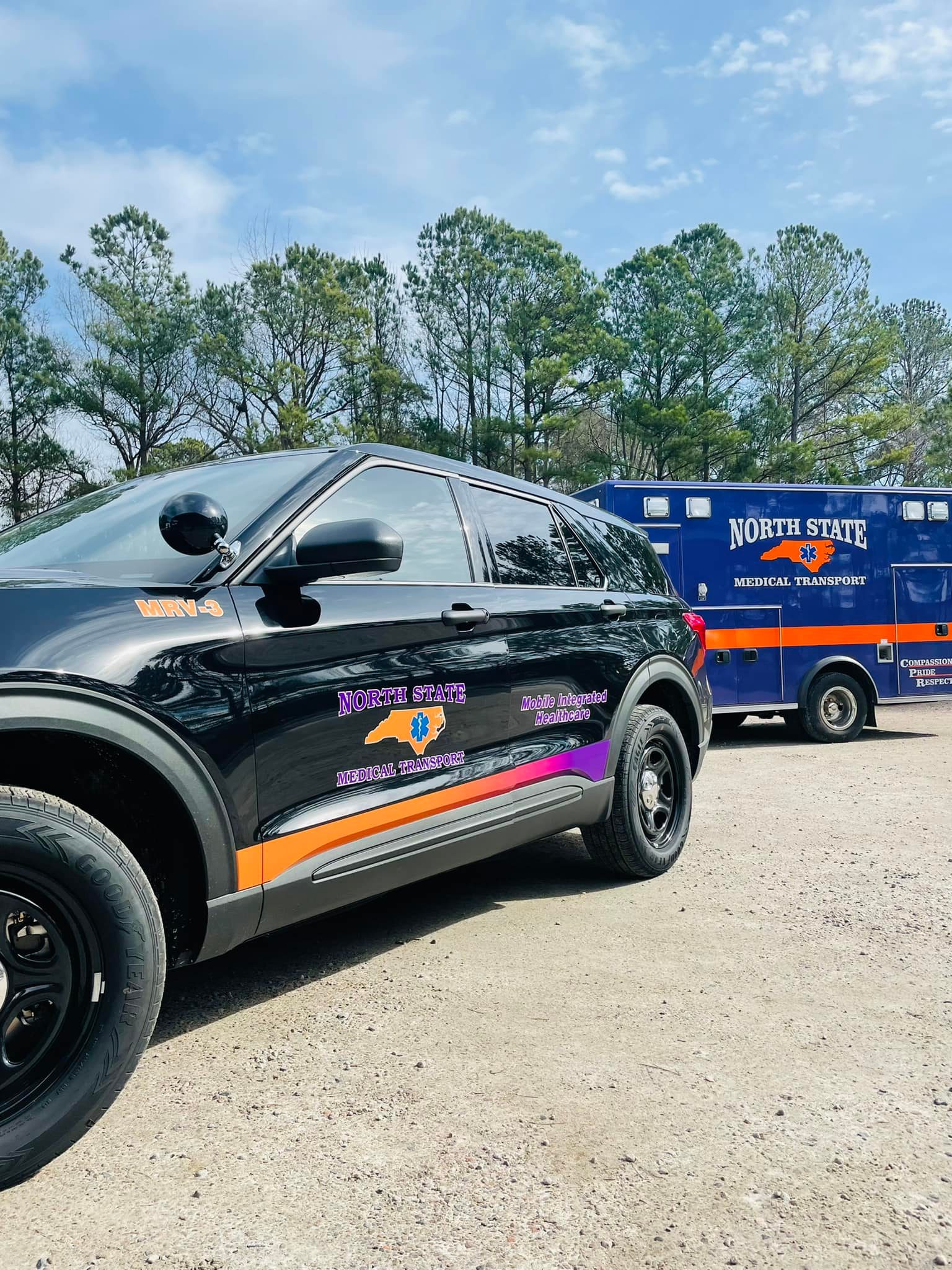 Implementation - Vehicles
MRV 3  (Purchased December 2021)
Ford Explorer - Utility Package - $35,000
Custom Rockland Cabinetry - $2,500
Custom Refrigeration System  - $3,000
In-Console Bluetooth Printer - $1,000
Toughbook Holder - $300
Decals - $1,500
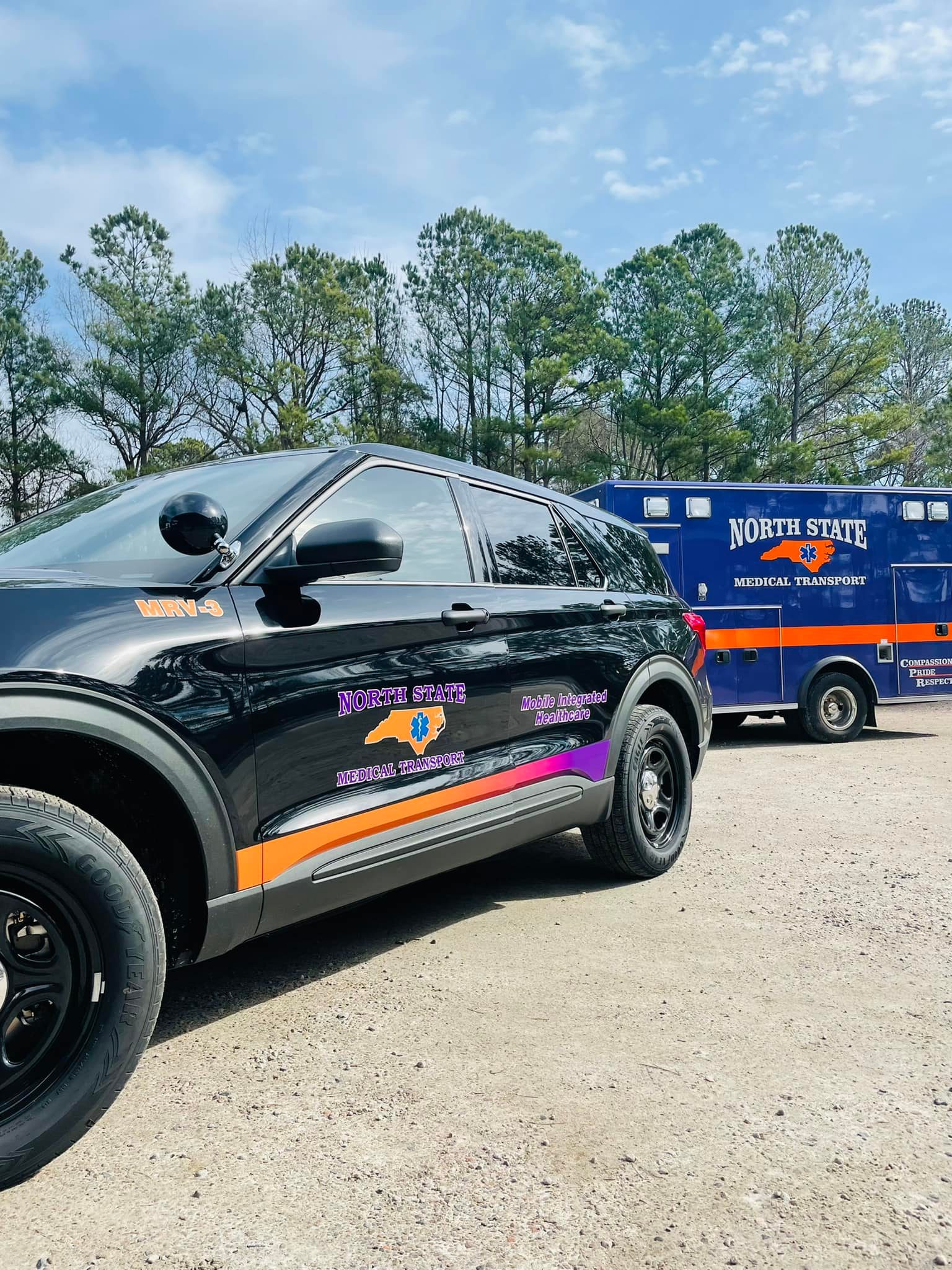 Implementation - Vehicles
MRV 3  – Purchased December 2021
Ford Explorer - Utility Package - $35,000
Custom Rockland Cabinetry - $2,500
Portable Refrigerator - $79 (was $3,000)
In-Console Bluetooth Printer - $1,000
Toughbook Holder - $300
Decals - $1,500
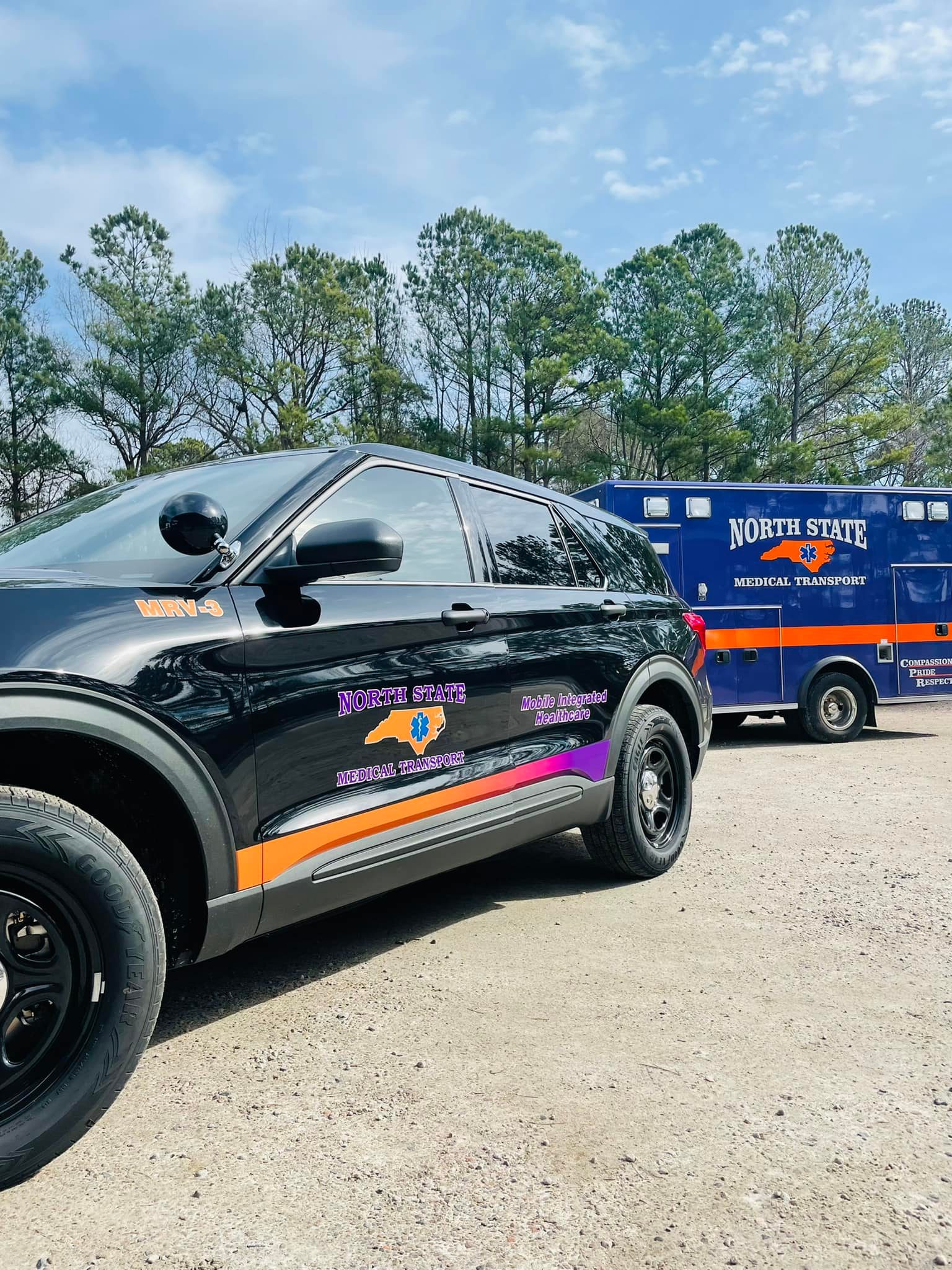 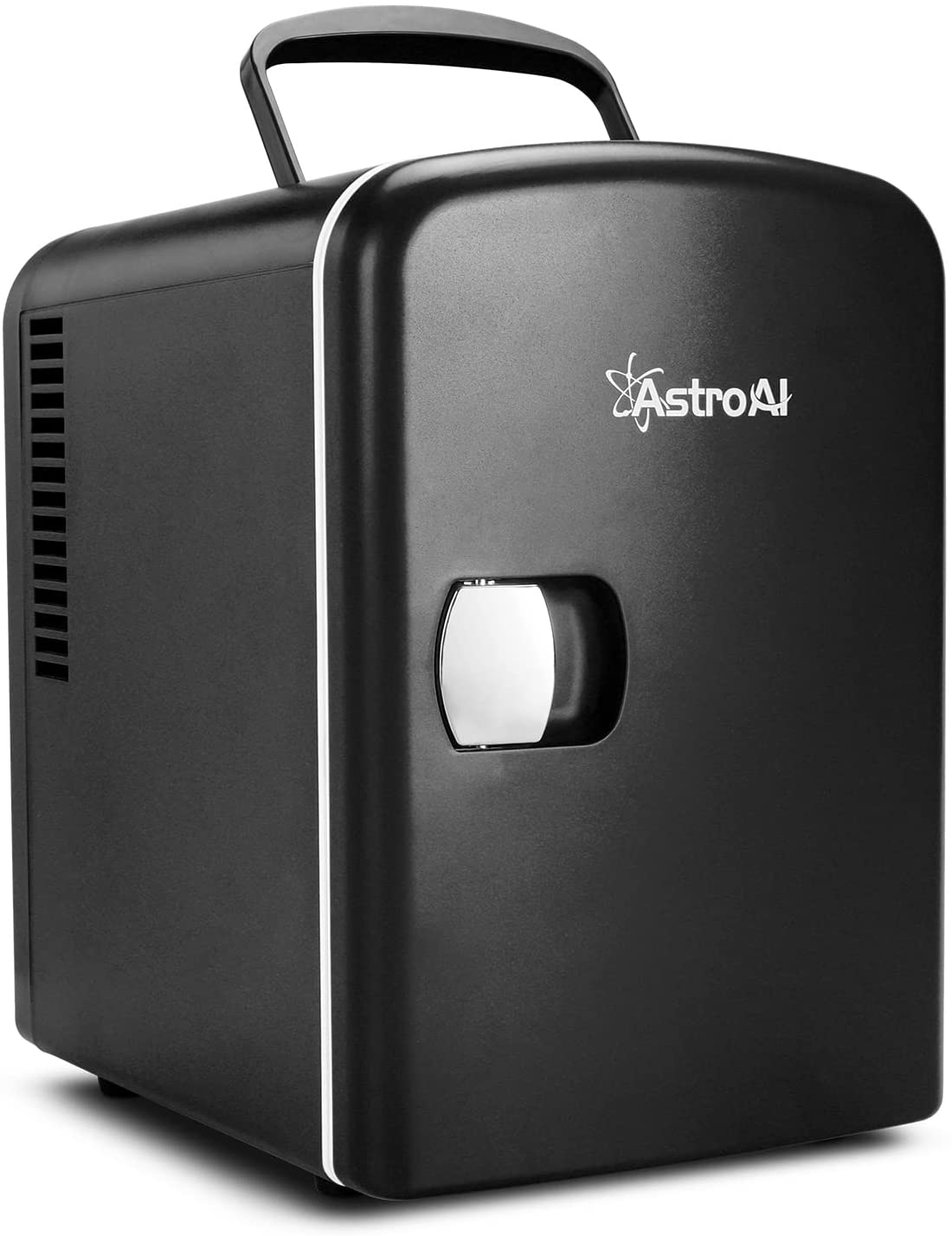 Implementation - Vehicles
MRV 3  – Purchased December 2021
Ford Explorer - Utility Package - $35,000
Custom Rockland Cabinetry - $2,500
Portable Refrigerator - $79
In-Console Bluetooth Printer - $1,000
Toughbook Holder - $300
Decals - $1,500
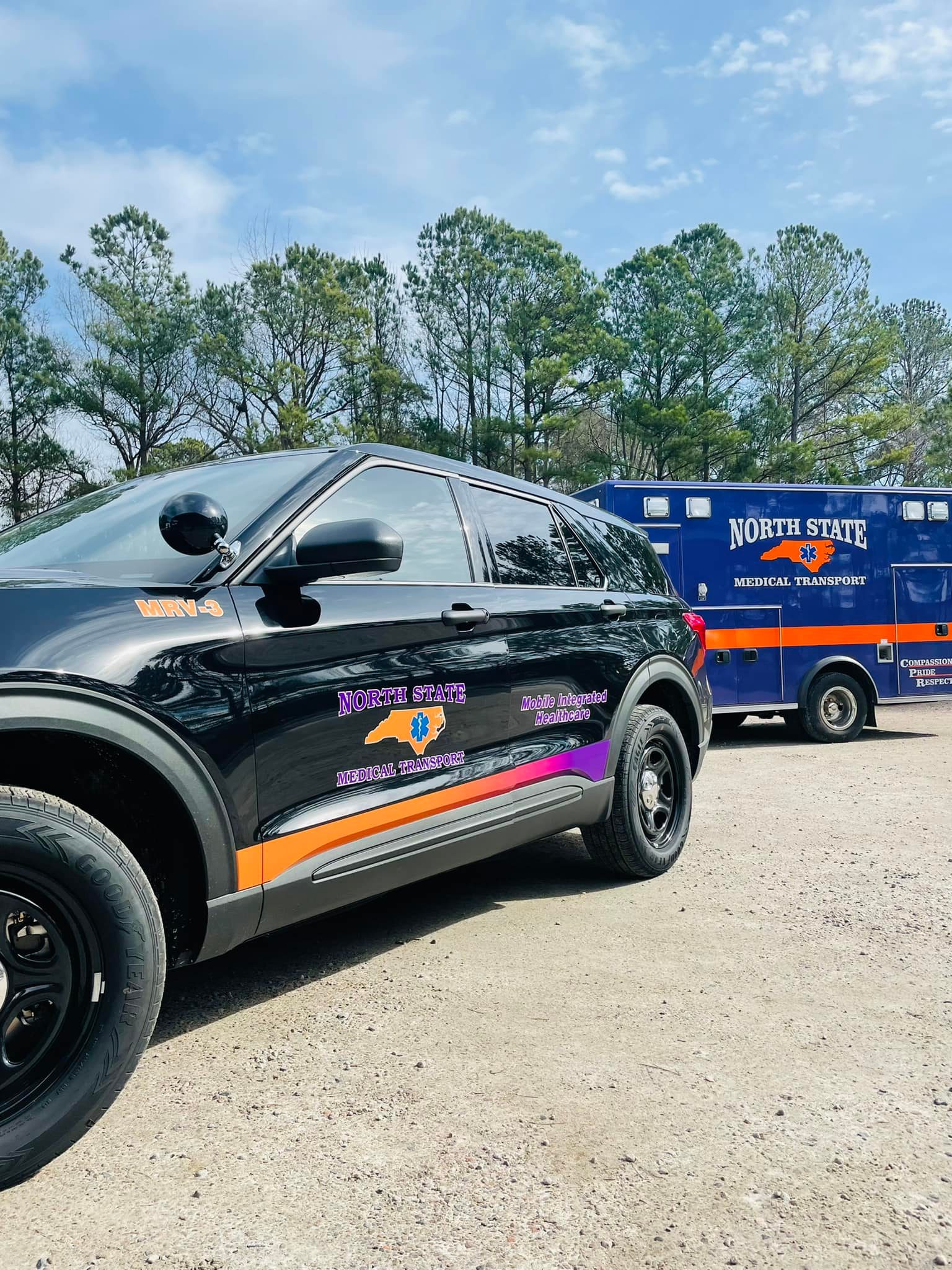 Implementation - Vehicles
MRV 1 Cost – $48,000

MRV 3 Cost - $39,000
(savings of $9,000)
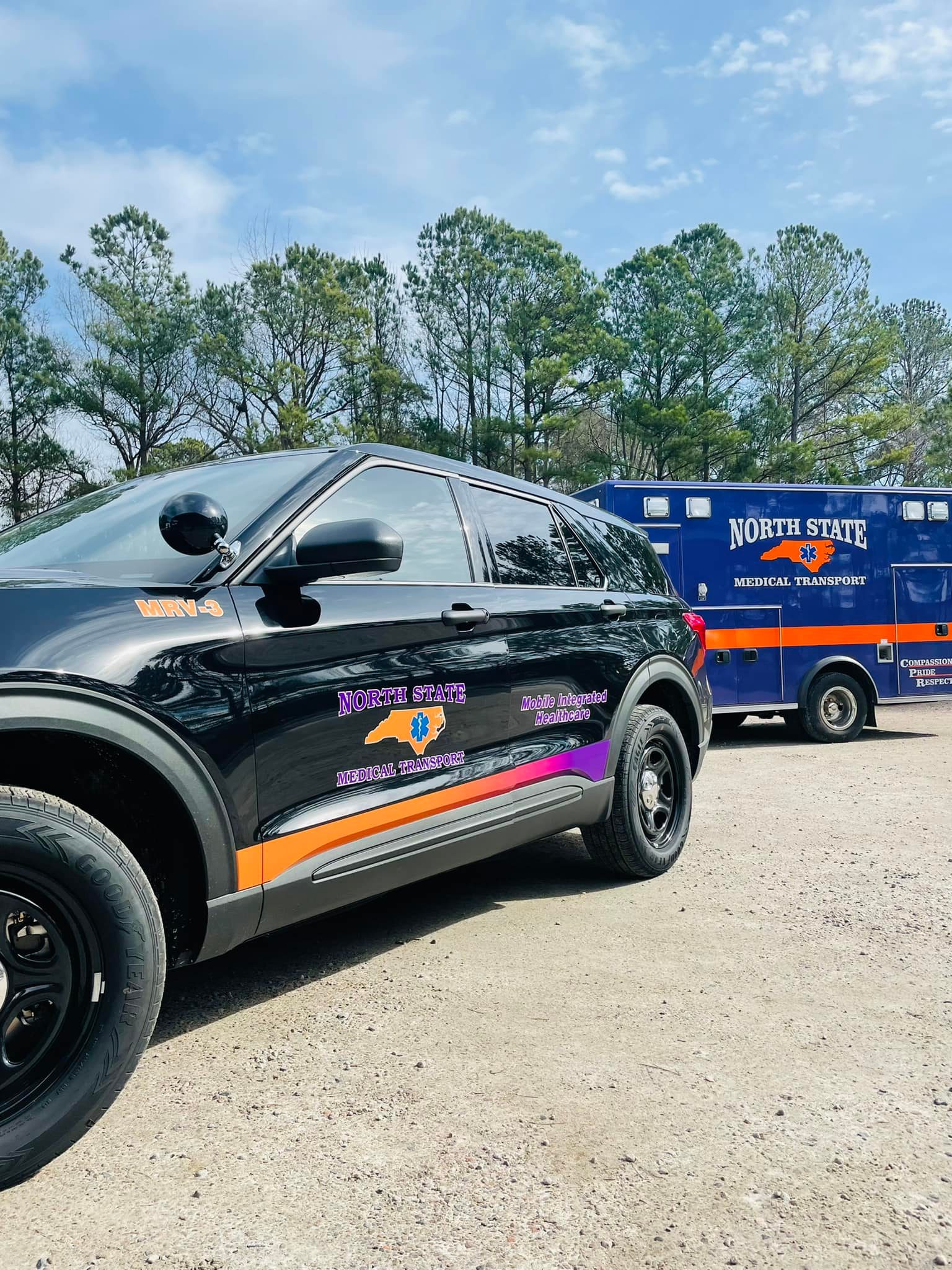 Implementation – Supplies and Formulary
Supplies and Formulary – Comprehensive list generally supplied by respective health system or healthcare platform to Mobile Integrated Healthcare Provider. (Should be done at least 90 days before launch)
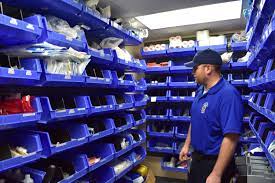 Implementation – Supplies and Formulary
Supplies and Formulary – Comprehensive list generally supplied by respective health system or healthcare platform to Mobile Integrated Healthcare Provider. (Should be done at least 90 days before launch)
Demand transparency – Go line by line with healthcare administration; Do not purchase all items on list without conversation and clarity.
Implementation – Supplies and Formulary
Supplies and Formulary – Comprehensive list generally supplied by respective health system or healthcare platform to Mobile Integrated Healthcare Provider. (Should be done at least 90 days before launch)
Demand transparency – Go line by line with healthcare administration; Do not purchase all items on list without conversation and clarity.
Show off your expertise! They know the hospital… but you know the “field”
Implementation – Supplies and Formulary
Supplies and Formulary – Comprehensive list generally supplied by respective health system or healthcare platform to Mobile Integrated Healthcare Provider. (Should be done at least 90 days before ”Live”
Demand transparency – Go line by line with healthcare administration; Do not purchase all items on list without conversation and clarity.
Internally price out all supplies and medications with your respective supplier (examples: Boundtree and McKesson)
Implementation – Supplies and Formulary
Supplies and Formulary – Comprehensive list generally supplied by respective health system or healthcare platform to Mobile Integrated Healthcare Provider. (Should be done at least 90 days before ”Live”
Demand transparency – Go line by line with healthcare administration; Do not purchase all items on list without conversation and clarity.
Internally price out all supplies and medications with your respective supplier 
Be honest and direct – Advise healthcare system of any concerns you have regarding specific supplies or medications
Implementation – Supplies and Formulary
Supplies and Formulary – Comprehensive list generally supplied by respective health system or healthcare platform to Mobile Integrated Healthcare Provider. (Should be done at least 90 days before ”Live”
Demand transparency – Go line by line with healthcare administration; Do not purchase all items on list without conversation and clarity.
Internally price out all supplies and medications with your respective supplier 
Be honest and direct – Advise healthcare system of any concerns you have regarding specific supplies or medications
CLIA ”Moderately Complex” Licensure Needed? – Begin process as soon as you can! (Needed for select ”point of care” testing)
Implementation – Recruitment & Retention
Implementation – Recruitment and Retention
You get what you pay for!
Implementation – Recruitment and Retention
You Get What You Pay For! 
 April 2021 - $22.00/hour starting pay
 October 2021 - $27.00/hour starting pay
Implementation – Recruitment and Retention
You Get What You Pay For! 
 27.00/hour starting pay
 Create Scheduling That Makes Sense For Your Agency!
What are the hours of operations for your new program? 
What is the ideal scheduling for the Paramedics in your system? 
What is your initial payroll budget?
Is there a need for 24-hour shifts?
Demand for overnight response calls? 
Don’t make it too complicated! Go with what you know!
Implementation – Recruitment and Retention
You Get What You Pay For! 
 27.00/hour starting pay
 Create Scheduling That Makes Sense
 Coordinate “meet and greet” with each MIH provider and        	the “control center” team. 
Builds trust
Sets foundation for a mutual relationship
MIH provider should observe “control center” for a shift
Implementation – Recruitment and Retention
You Get What You Pay For! 
 27.00/hour starting pay
 Create Scheduling That Makes Sense
 Foster ”control center” relationship
 Encourage continuous and open feedback from your      	MIH providers!
Implementation – Recruitment and Retention
You Get What You Pay For! 
 27.00/hour starting pay
 Create Scheduling That Makes Sense
 Foster ”Control Center” relationship
 Encourage open feedback from your MIH providers
 Be their advocate!
 New environment for most Paramedics
 Keep clinical and assessment confidence high!
 Document any discrepancies or concerns between your     	team and the health system’s team, for case review
Implementation – Fee Schedule ($$$)
Implementation – Fee Schedule
Confirm the types of services your team will be providing in the Hospital at Home program
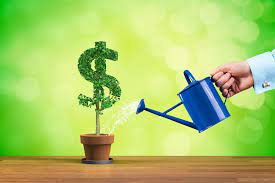 Implementation – Fee Schedule
Confirm the types of services your team will be providing in the Hospital at Home program
The 33% Rule
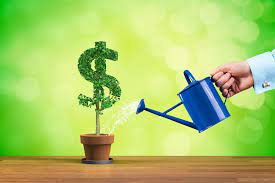 Implementation – Fee Schedule
Confirm the types of services your team will be providing in the Hospital at Home program
The 33% Rule (I’ll get back to this)
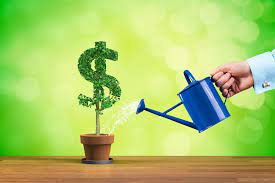 Implementation – Fee Schedule
Confirm the types of services your team will be providing in the Hospital at Home program
The 33% Rule
Be transparent with decision makers regarding your internal payroll, supplies, overhead, vehicle, and billing costs!
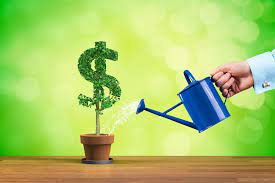 Implementation – 33 % Rule
When computing your price point for services rendered, compute the direct payroll costs for the MIH provider’s shift.
Ex: 24-hour shift at $27/hour = $648
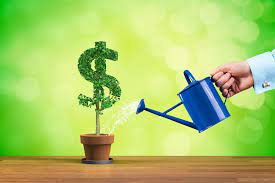 Sorry… it’s math time!
Implementation – 33 % Rule
When computing your price point for services rendered, compute the direct payroll costs for the MIH provider’s shift.
Ex: 24-hour shift at $27/hour = $648
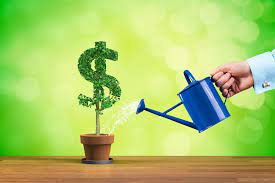 Sorry… it’s math time!
Implementation – 33 % Rule
When computing your price point for services rendered, compute the direct payroll costs for the MIH provider’s shift.
Ex: 24-hour shift at $27/hour = $648 in direct payroll costs
Revenue goal for services rendered during 24-hour shift should be 3x the direct payroll costs
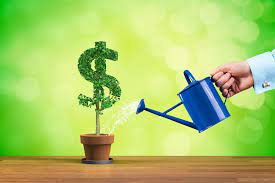 Implementation – 33 % Rule
When computing your price point for services rendered, compute the direct payroll costs for the MIH provider’s shift.
Ex: 24-hour shift at $27/hour = $648 in direct payroll costs
Revenue goal for services rendered during 24-hour shift should be 3x the direct payroll costs
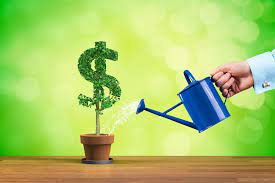 This is where that 33% comes from
Implementation – 33 % Rule
When computing your price point for services rendered, compute the direct payroll costs for the MIH provider’s shift.
Ex: 24-hour shift at $27/hour = $648 in direct payroll costs
Revenue goal for 24-hour shift should be 3x the direct payroll costs
$648 x 3 = $1,944 in services rendered goal for one 24-hour shift ($648 is 33% of $1,944)
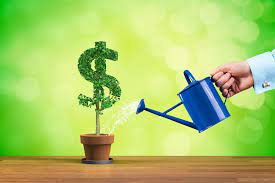 Implementation – 33 % Rule
When computing your price point for services rendered, compute the direct payroll costs for the MIH provider’s shift.
Ex: 24-hour shift at $27/hour = $648 in direct payroll costs
Revenue goal for 24-hour shift should be 3x the direct payroll costs
$648 x 3 = $1,944 in services rendered goal for one 24-hour shift ($648 is 33% of $1,944)
Note: Every company is different! This is what our team used to successfully implement and profit
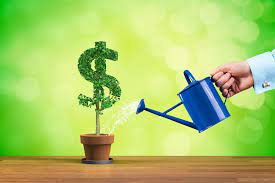 Implementation – Fee Schedule
Other Factors to Consider:

Direct Billing? (Negotiate terms easier)
Is your existing ambulance sector involved in program?
What is your forecasted share of full program’s visits?
Inflation (watch pricing on supplies and meds - weekly)
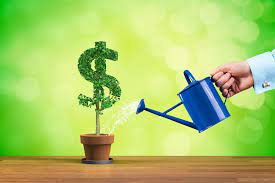 Implementation – Fee Schedule
Recommended Fee Schedule Items:

Routine Service Fee
Primary / Initial Introduction Service Fee
Discharge Fee
”Escalated” Service Fee
Rx Surcharge Fee
Supply Surcharge Fee
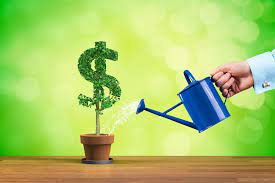 Implementation – Contract Terms
Factors to keep in mind:

Protect your entity
Extended contract length 
No room for gray areas in contract
Detailed fee schedule and terms
Billing terms (30-day, 100% reimbursement)
Billed monthly to health system
Get Creative
Daily service minimums?
Leave room for change! 
Rx price increases? Payroll increases?
Ensure language exists that protects your bottom line
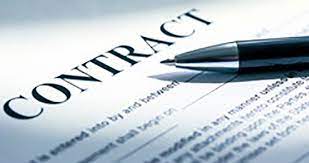 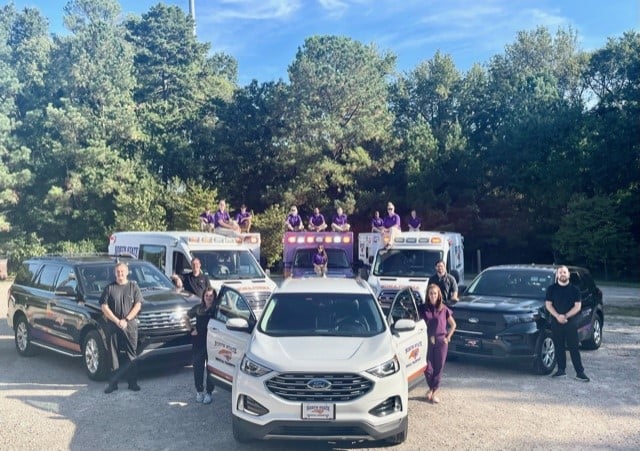 Hospital at Home   Ready for Launch
✅ MIH Providers
✅ Supplies and Meds
✅ Rate Schedule Secured
✅ Workflow Finalized
✅ Vehicles Stocked
✅ Contract Signed
✅ CLIA / Regulatory 
✅ Dispatchers educated
✅ All modules ready
Hospital at Home – Our Workflow
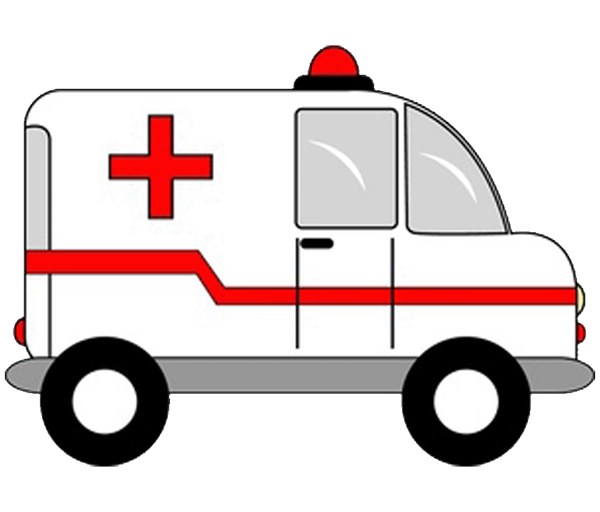 Hospital at Home – Our Growth
September 2021 - 20 patients admitted
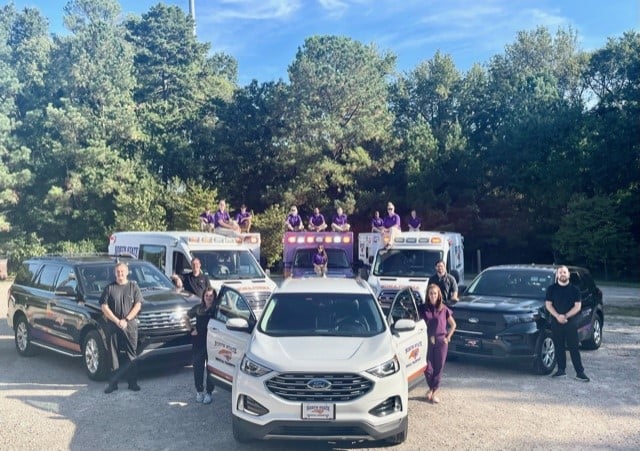 Hospital at Home – Our Growth
September 2021 - 20 patients admitted 
October 2021- 27 patients admitted
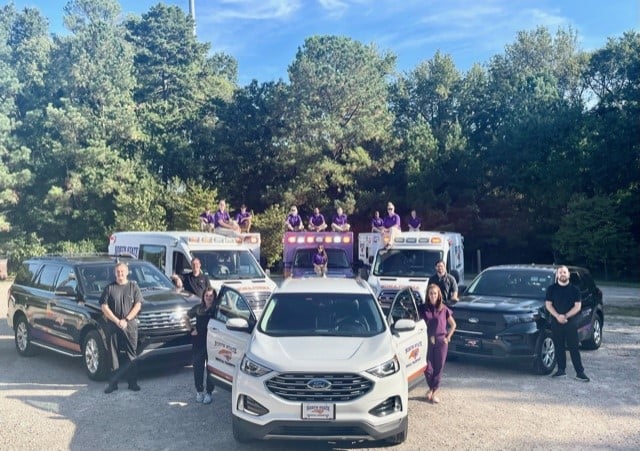 Hospital at Home – Our Growth
September 2021 - 20 patients admitted 
October 2021- 27 patients admitted
November 2021 – 27 patients admitted
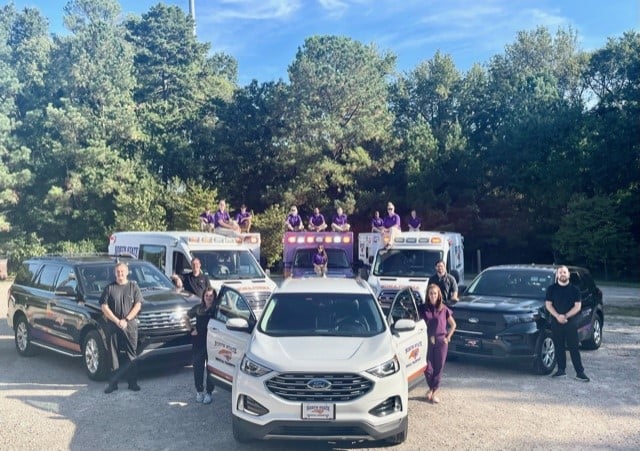 Hospital at Home – Our Growth
September 2021 - 20 patients admitted 
October 2021- 27 patients admitted
November 2021 – 27 patients admitted
December 2021 – 30 patients admitted
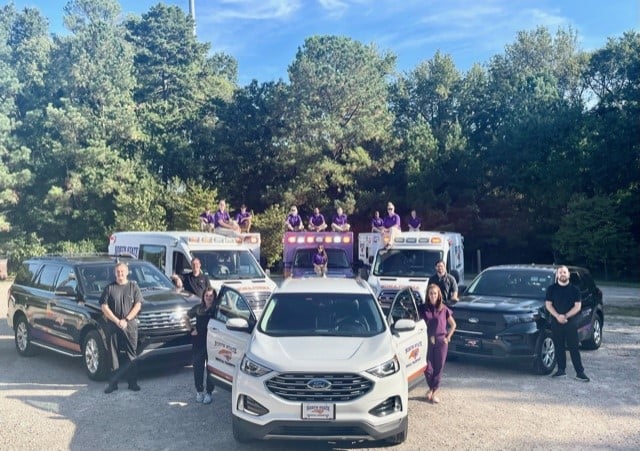 Hospital at Home – Our Growth
September 2021 - 20 patients admitted 
October 2021- 27 patients admitted
November 2021 – 27 patients admitted
December 2021 – 30 patients admitted
January 2022 – 50 patients admitted
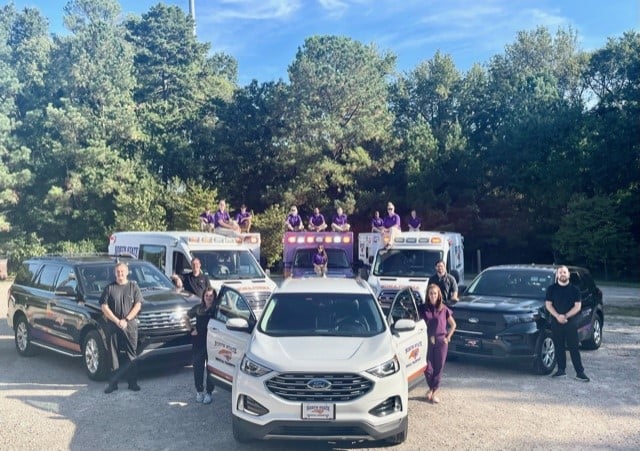 Hospital at Home – Our Growth
September 2021 - 20 patients admitted 
October 2021- 27 patients admitted
November 2021 – 27 patients admitted
December 2021 – 30 patients admitted
January 2022 – 50 patients admitted 
Total Patients Admitted: 154
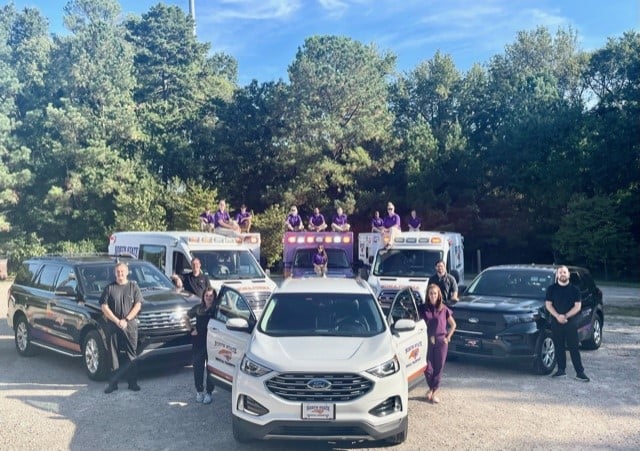 Hospital at Home - Our Statistics
Average revenue per patient = $1,583
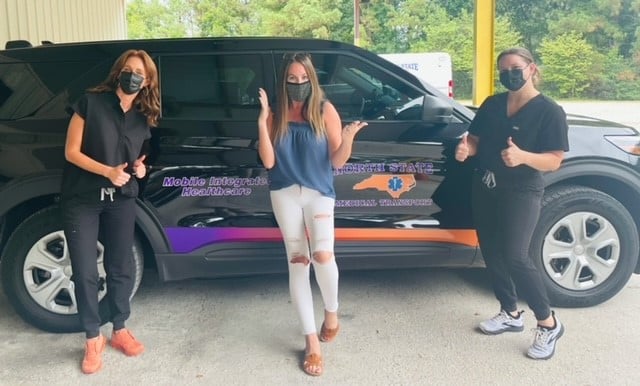 Hospital at Home - Our Statistics
Average revenue per patient = $1,583
Average length of stay in Hospital at Home = 4 days
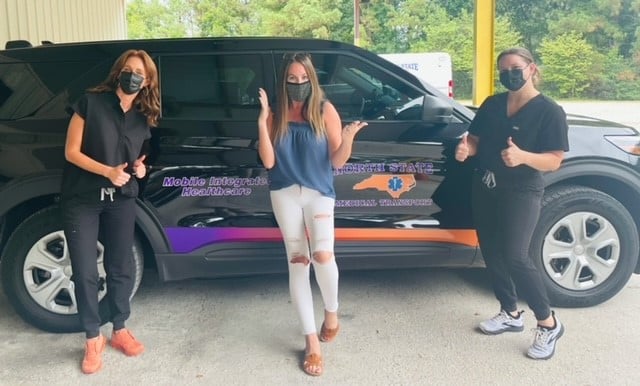 Hospital at Home - Our Statistics
Average revenue per patient = $1,583
Average length of stay in Hospital at Home = 4 days
Average number of visits per patient = 7 visits throughout stay
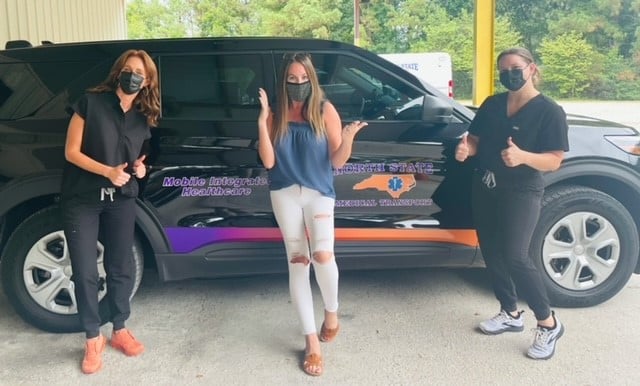 Mobile Integrated Healthcare– The Future
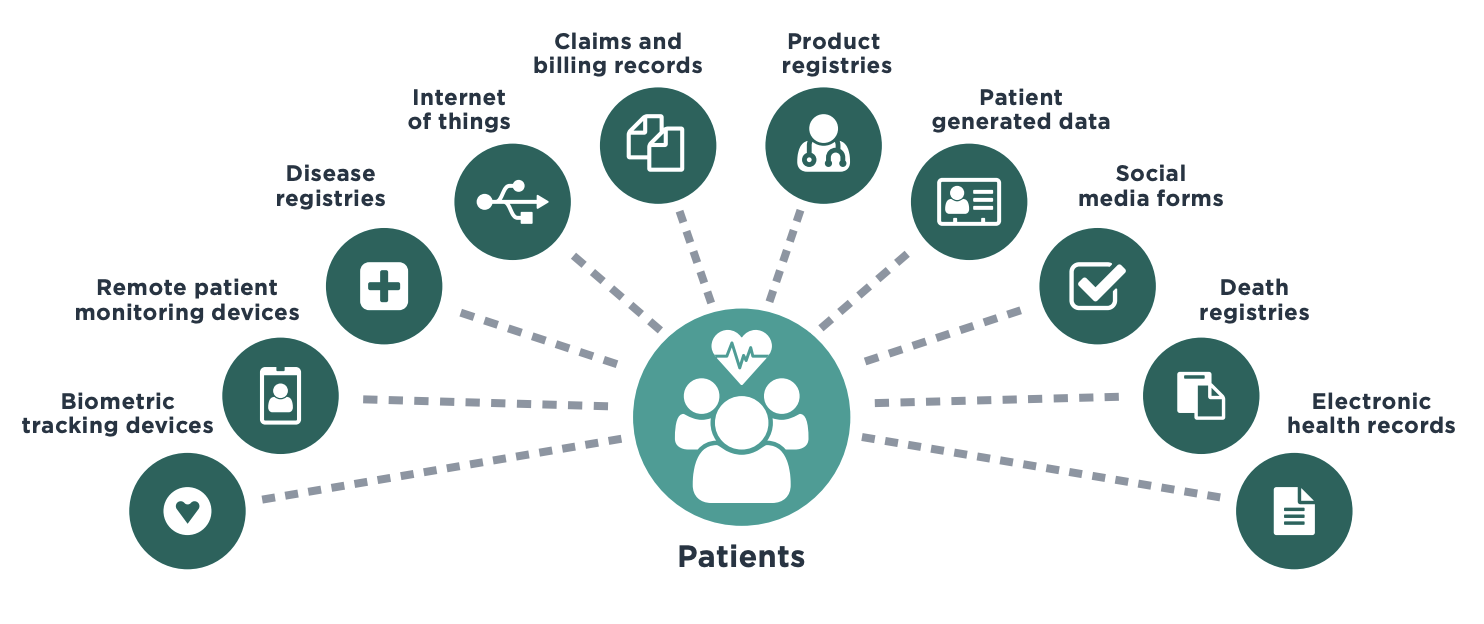 You Got This!
Have More Questions?

Email: Ccoward@nsmt.biz
Find me on LinkedIn! : Carlie Coward-Dodson